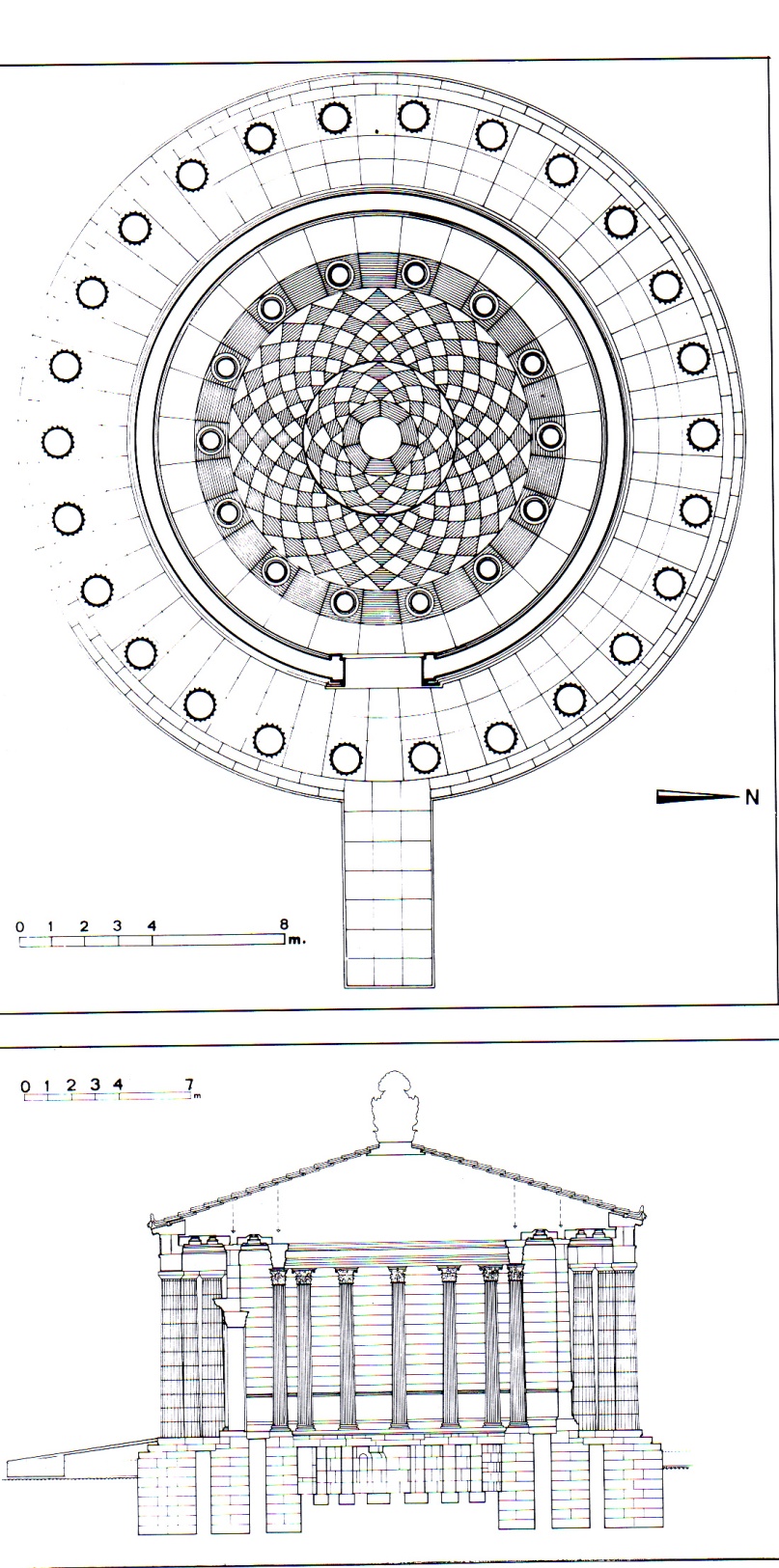 Epidauros
Santuario di Asclepio 365-330 a. C.

Tholos (Thymele)
Esterno (26) dorico, interno (10) corinzio
Luogo di riunioni?
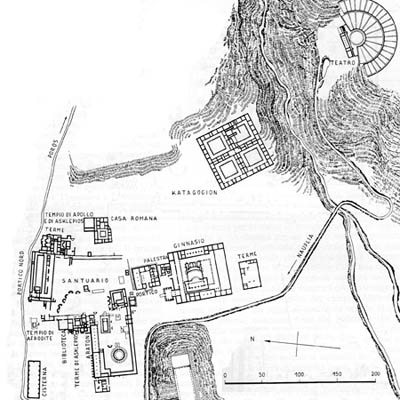 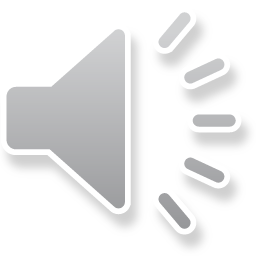 Epidauro Tempio di Asklepio 380-370 a.C. Architetto TeodotoSculture di Timoteo tempio dorico 8x11 fregio: Iliupersis e Amazzonomachia
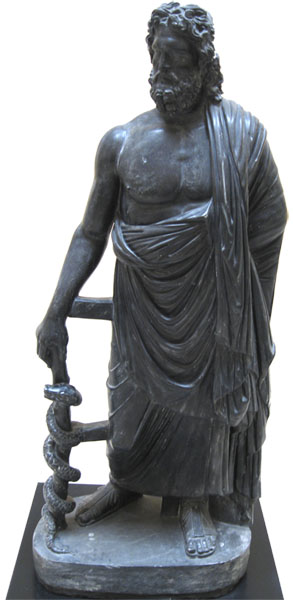 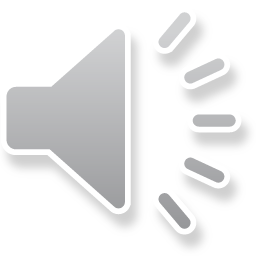 Teatro di Epidaurosdata  350-340 a.C.architetto: Policleto di Argodiam. Orchestra 20 m (teatro di Dioniso ad Atene 24)
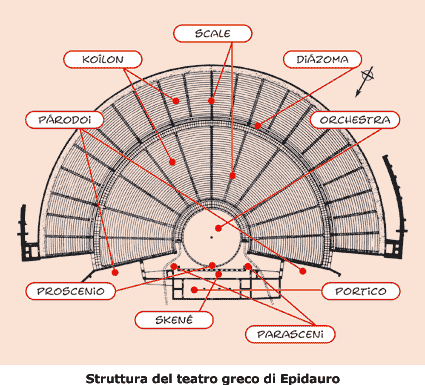 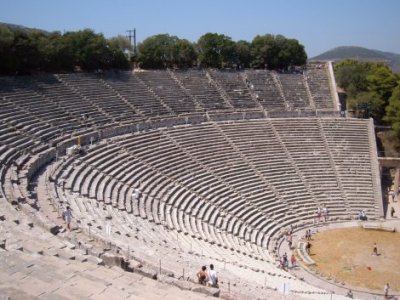 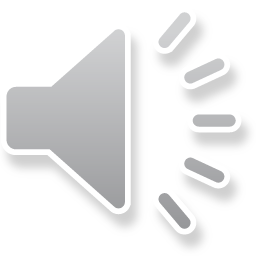 da fine V secolo rappresentazioni di 
Aischylos, Euripides und Sophokles  
poi introduzione delle grandi Dionisie 18-20 marzo
ogni giorno una trilogia, poeti scelti dall‘arconte
Vincitore riceve corona di alloro
Teatro di Dioniso, Atenenel recinto di Dioniso Eleutherios prima struttura ultimo quarto V sec.420 skené struttura più piccolaattuale romana risalente a Licurgo (330)67 file, oltre 10000 spettatori
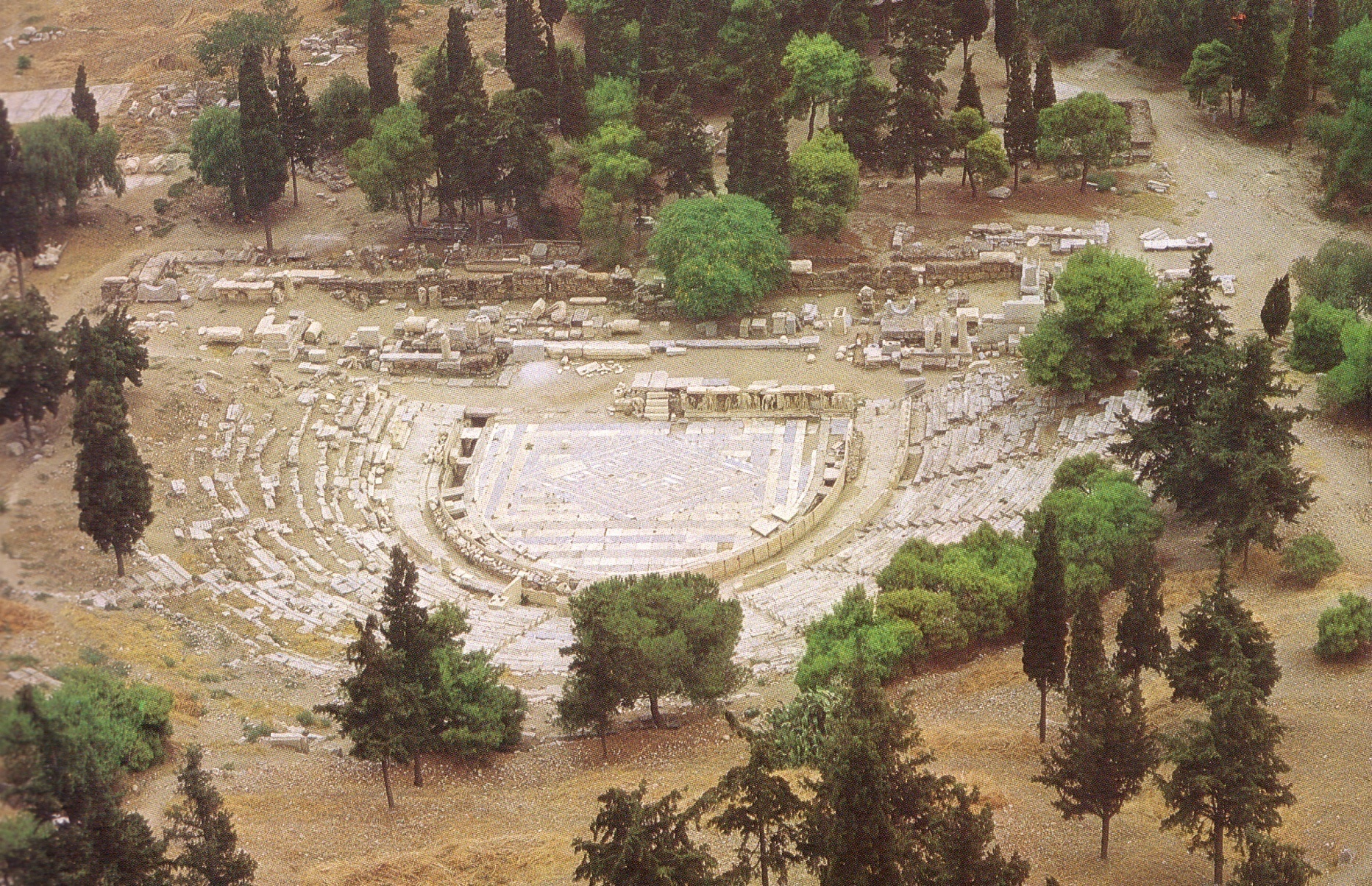 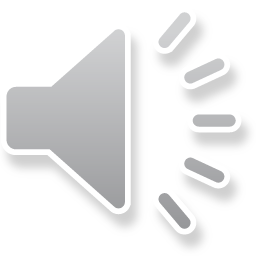 Akropolis di Atene con teatro di Dioniso e Odeion di Erode Attico
sedili della proedria per il sacerdote massimo di Dioniso e gli arconti
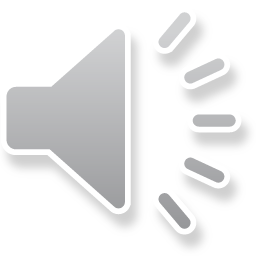